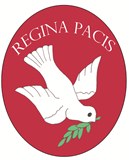 Transition to Reception
Our Lady of Peace primary And Nursery School
Welcome
Dear Parents, Carers and children,
A huge welcome to Our Lady of Peace Reception Classes!
Some children and their families will be familiar with the school after attending our Nursery, some parents and carers will have attended the school as a child, and some of you will be completely new to us.
This presentation is full of information that will benefit everyone. You will have already received a transition booklet which is full of photographs and information for you to share with your child/children, and we hope that alongside this presentation, it gives you a good idea of what to expect in September.
We have been going through some unprecedented times but please be reassured that we have planned the start of the new school year to meet the emotional as well as academic needs of the children. We look forward to meeting you all as our classes in September.
We wish you a happy and safe summer.
Kind regards
Mrs Clark and Miss A.
Transition Days
Please check your letter from our admissions office regarding your child’s transition day.
We will be welcoming groups of 10 children to attend on one of the three dates below:

Wednesday 2nd September
Thursday 3rd September
Friday 4th September
The timings of the day will be:
08.45am – 1.15pm – children will have lunch in school.
YOUR CHILD ONLY ATTENDS ONE OF THESE DAYS AS STATED IN YOUR LETTER.

All children start full time on Monday 7th September – 08.45am to 3.00pm
Meet the Senior Leadership Team
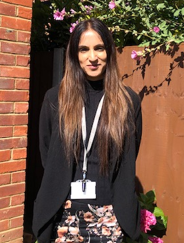 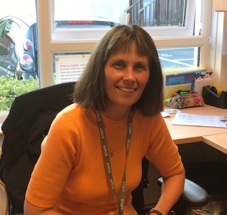 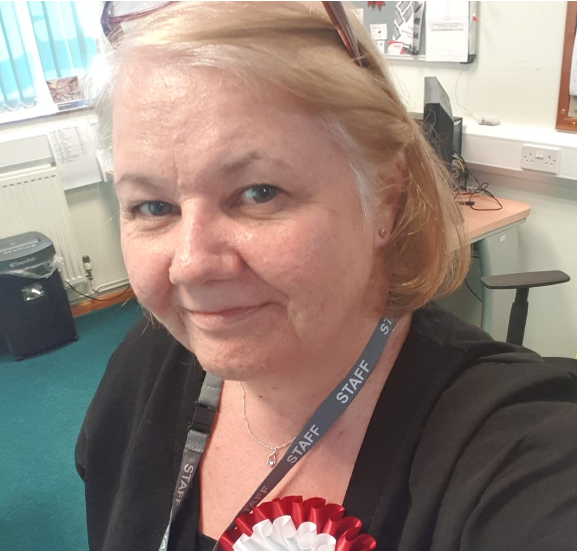 Mrs Holden
Head Teacher
Mrs Sidhu
Acting Deputy Head Teacher
Mrs Shoard
School Business Manager
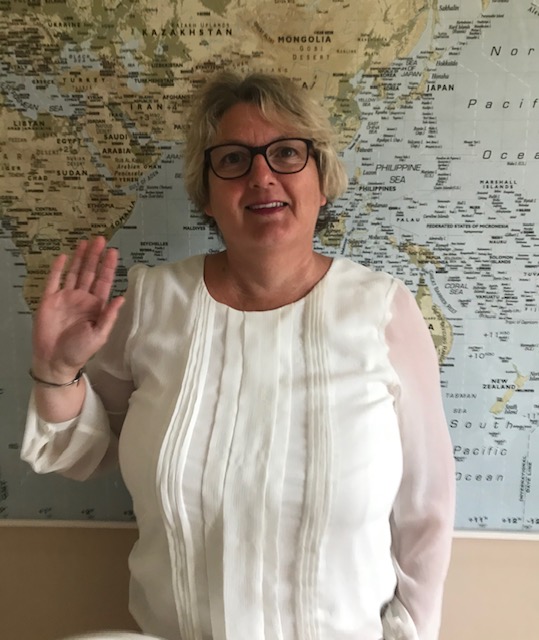 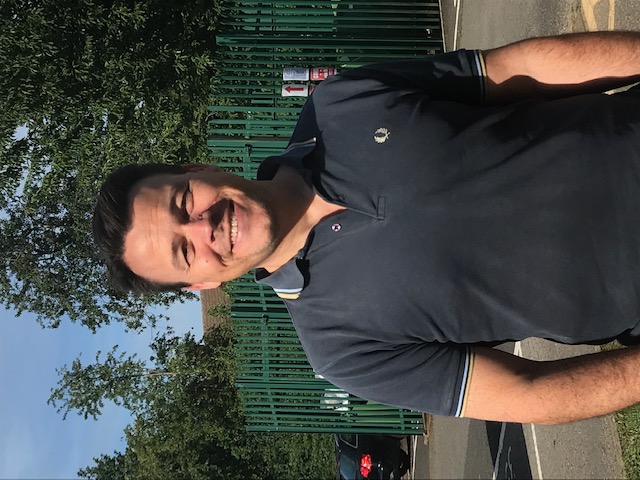 Mrs Clark
Assistant Head Teacher of Early Years
Mr Head
Assistant Head Teacher
Meet the Teachers – St John Class
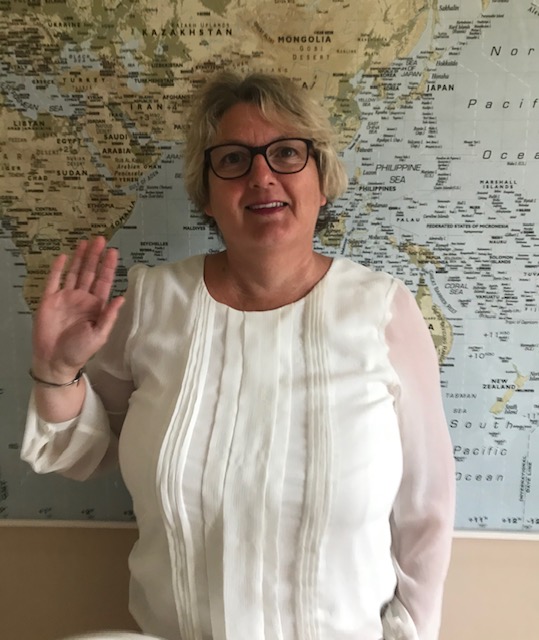 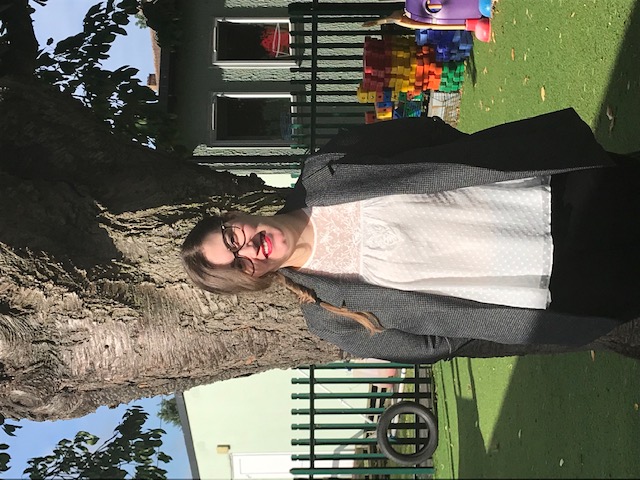 My name is Mrs Clark and I teach St John Class, as well as being the Assistant Head Teacher of Early Years.
I look forward to meeting my new class!
My name is Miss A and I teach St Valentine Class.

I look forward to seeing you all in September!
The Early Years Foundation Stage
In Reception your child will be learning through independent and collaborative play and exploration, adults playing alongside your child and direct teaching time, when children are asked to sit and listen to the class teacher as a whole group. Each term a new timetable will be put on the school website so that you can see what we are learning, when.
As the year progresses the expectations of the children grow with them. They will be expected to undertake more adult directed tasks with and without supervision.
It is expected that children achieve their Early Learning Goals by the end of their Reception year. As we know, all children learn at different speeds and meet their milestones at slightly different ages.
You will informed of your child’s progress towards these Early Learning Goals at parent’s Evenings which are held in the Autumn and Spring Terms.
EYFS Curriculum
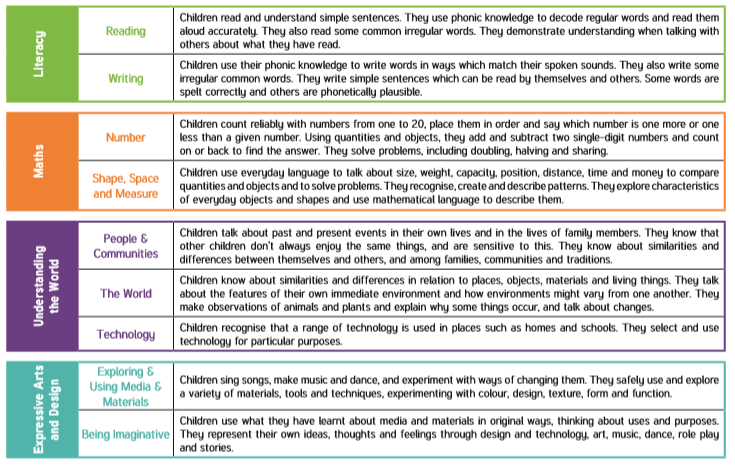 What does the day look like in Reception?
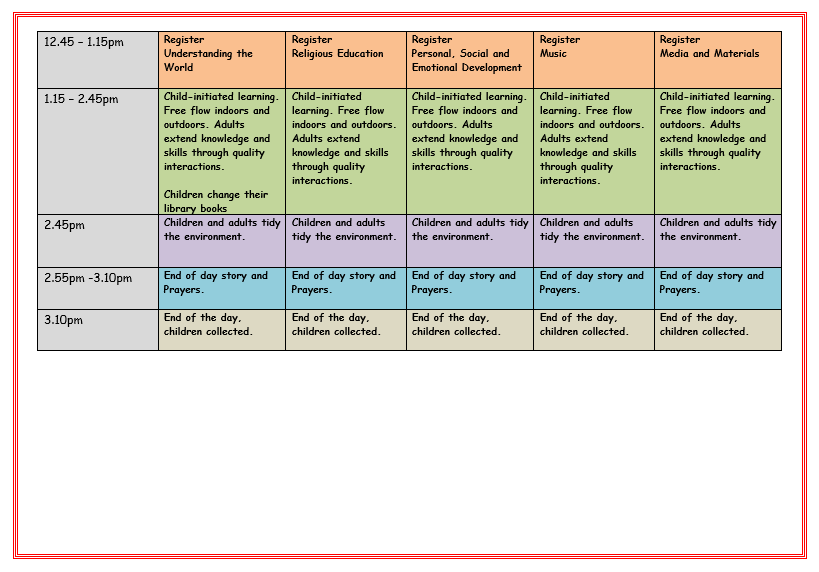 How we learn
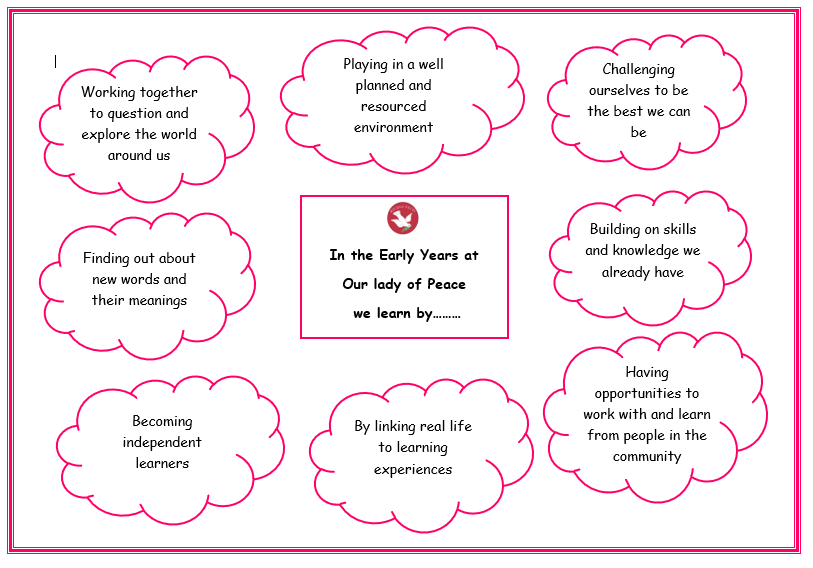 Learning through play
“Play is not only crucial to the way children become self-aware and the way in which they learn the rules of social behaviour, it is also fundamental to intellectual development.” 
Framework for Children’s Learning
Encouraging children to be curious about the world around them
Curiosity                …leads to…          Exploration
Exploration            ...leads to…         Discovery
Discovery               …leads to…         Pleasure
Pleasure                  …leads to…        Repetition
Repetition               …leads to…        Mastery
Mastery                   …leads to…        New Skills
New Skills                …lead to…        Confidence
Confidence             …leads to…       Self esteem
Self Esteem           …leads to…       Sense of Security
Sense of Security …leads to…      More Exploration
Helping your child to get ready for Reception
Share the transition document and this presentation with your child.
Do the journey to school with your child in the summer holidays
Share books with your child every day. Look at fiction and non-fiction. Talk about the illustrations. Ask questions about what they liked and didn’t like. Talk about what might happen next or why something might have happened.
Help them to become independent. Teach them how to dress and undress themselves, go to the toilet and eat their food with a knife and fork.

Once your child is in Reception, you will be sent a copy of the Reception Weekly Plan. This will show you what we are learning in the coming week and has suggestions of how you can support your child at home. It is very important that you share this with your child so that they know what to expect and it gives you an opportunity to talk to your child about their learning.